Haddam Garden ClubFederated Garden Clubs of CT Annual Awards LuncheonAt the Aqua Turf Club, Southington, CTOctober 30, 2019
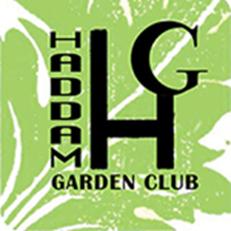 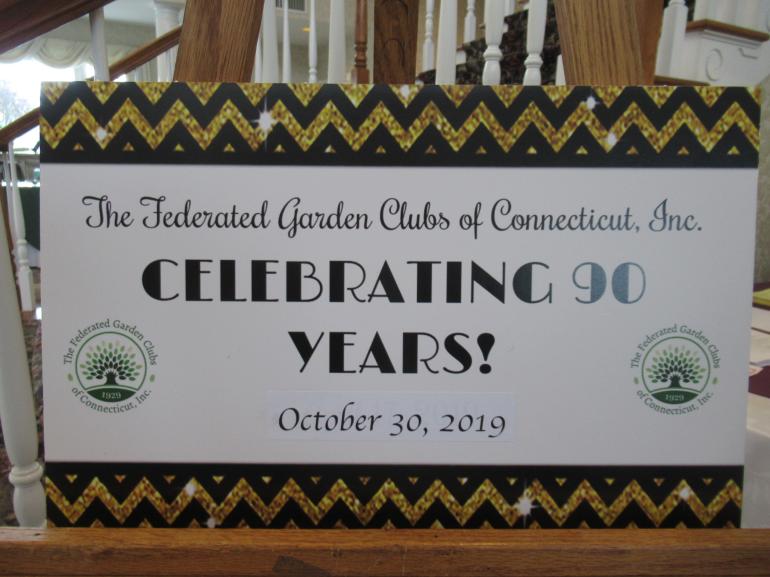 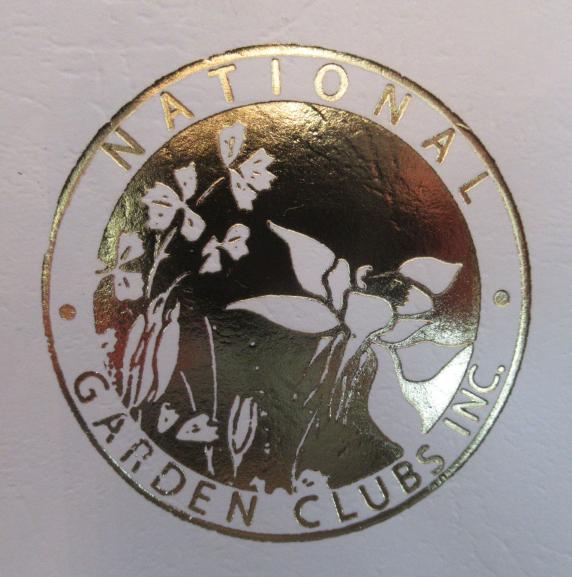 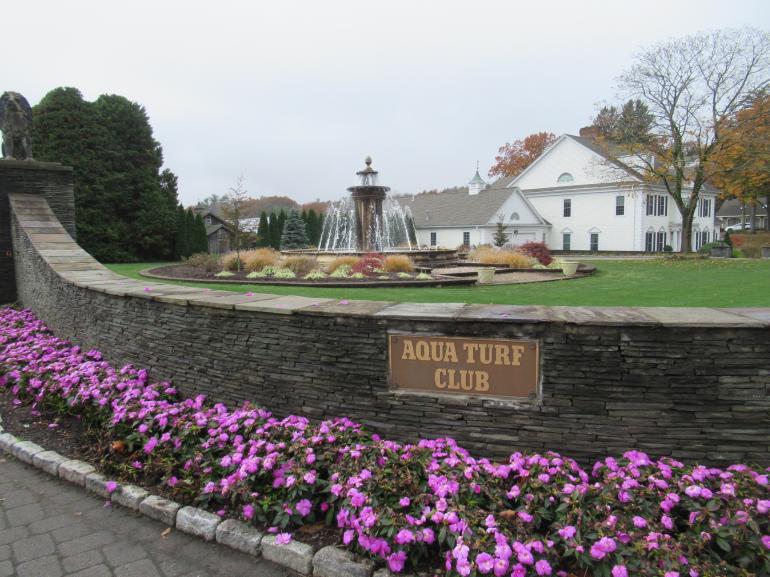 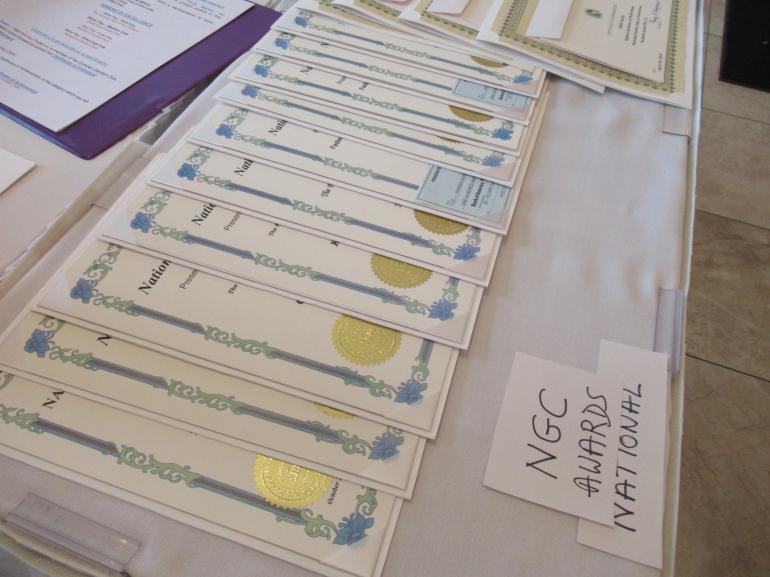 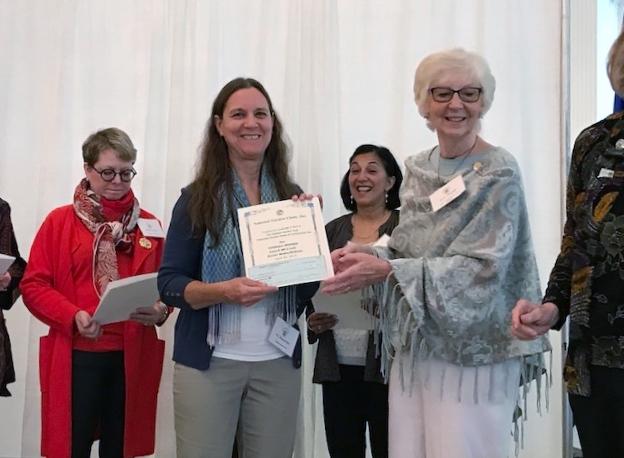 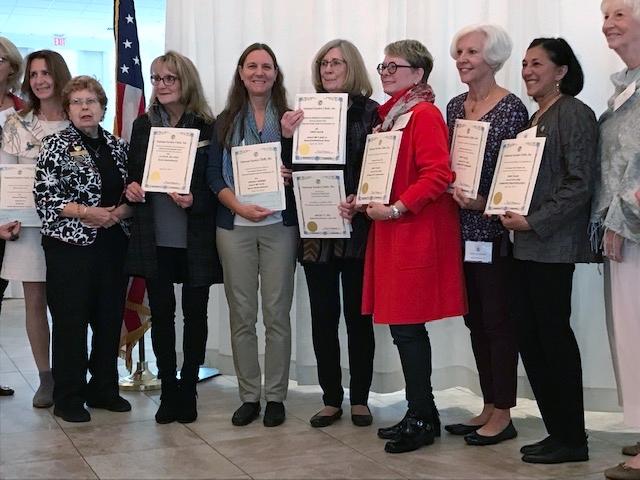 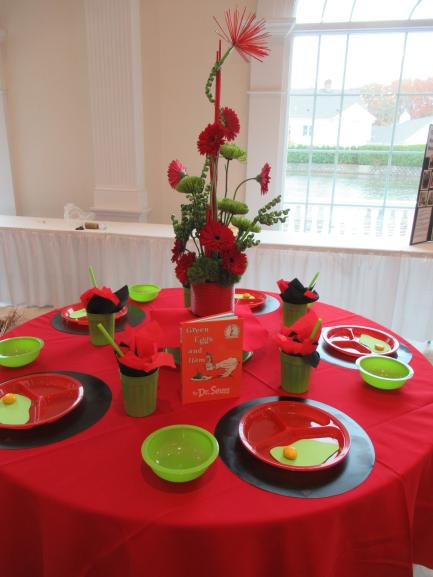 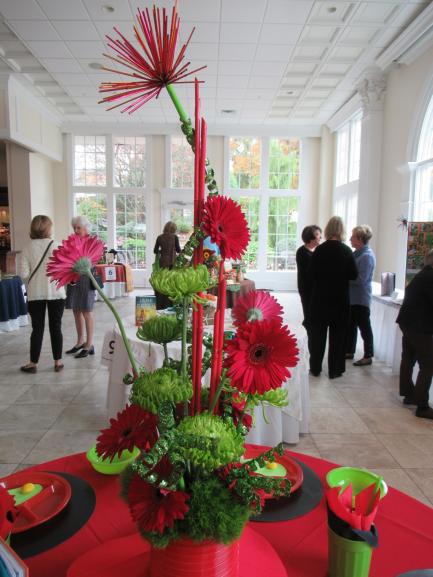 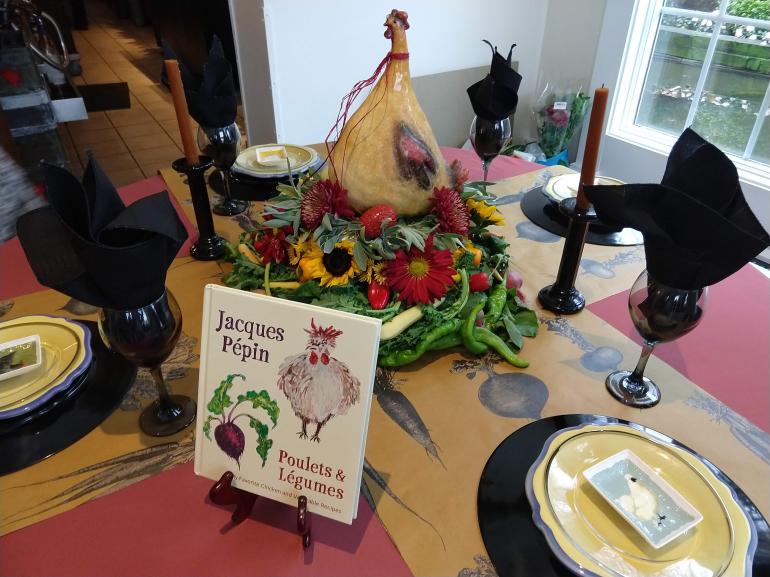 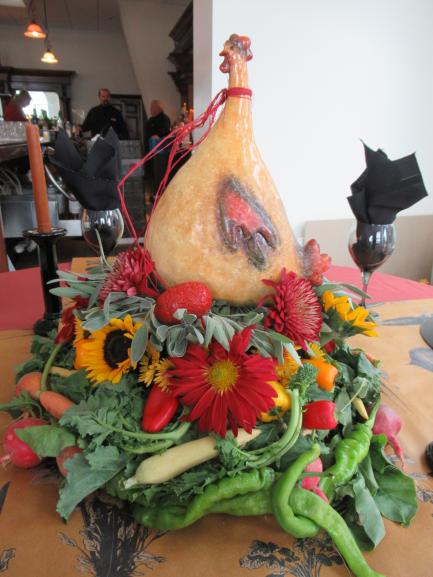 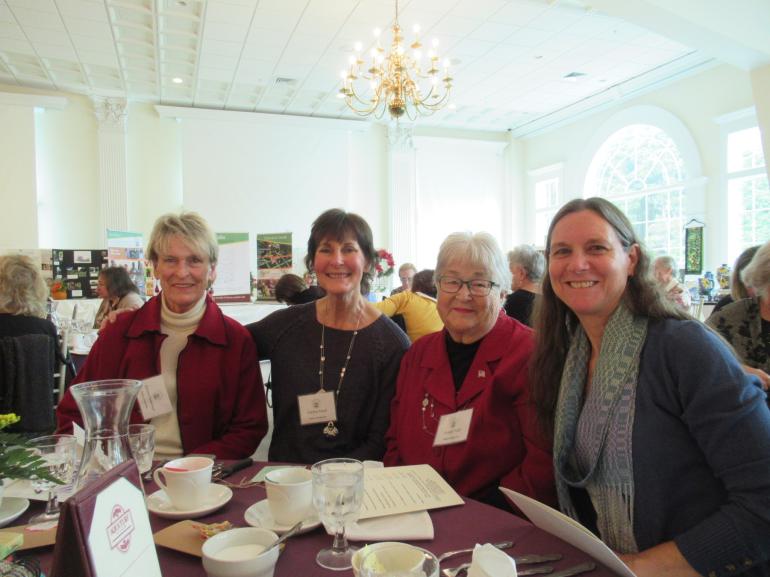 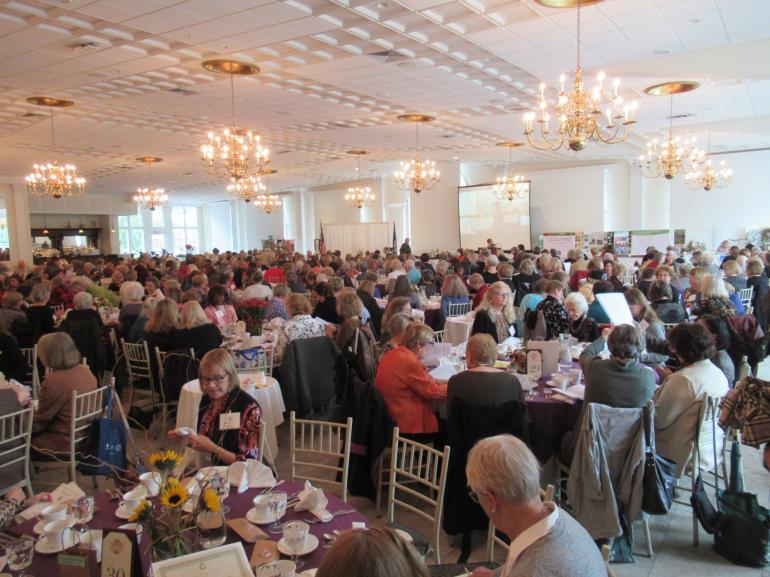 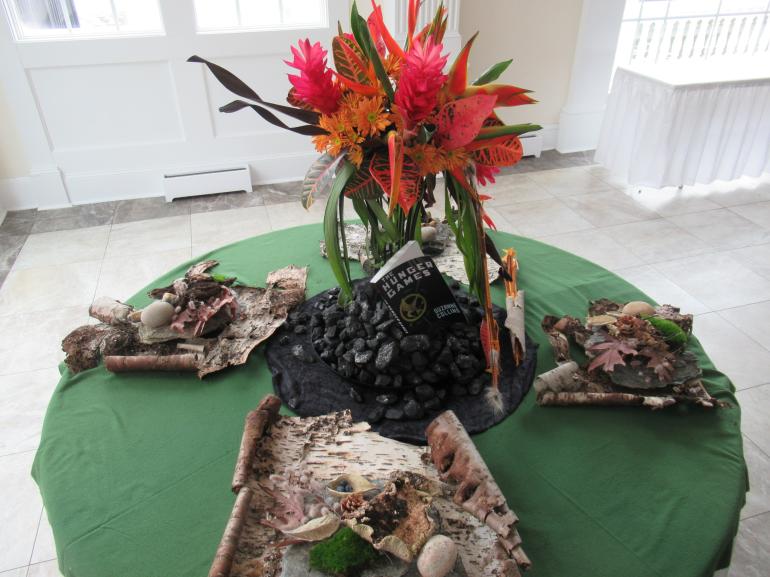 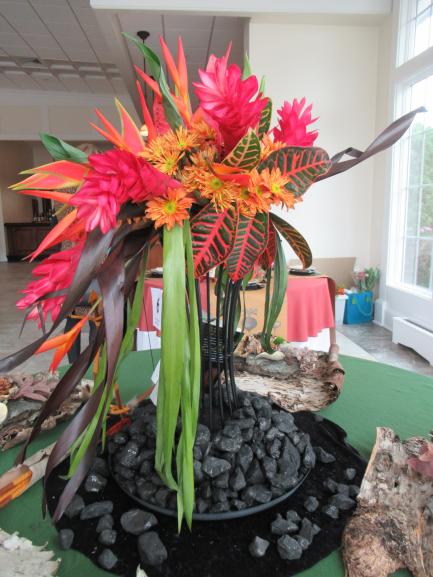 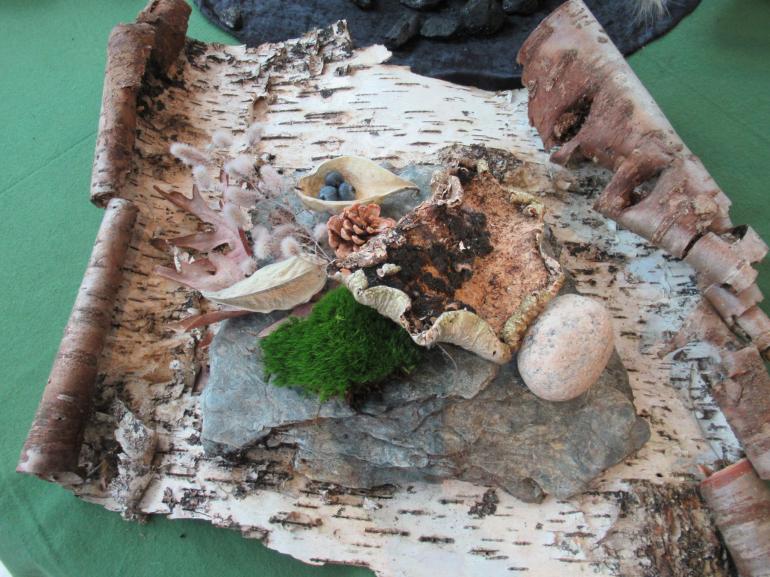 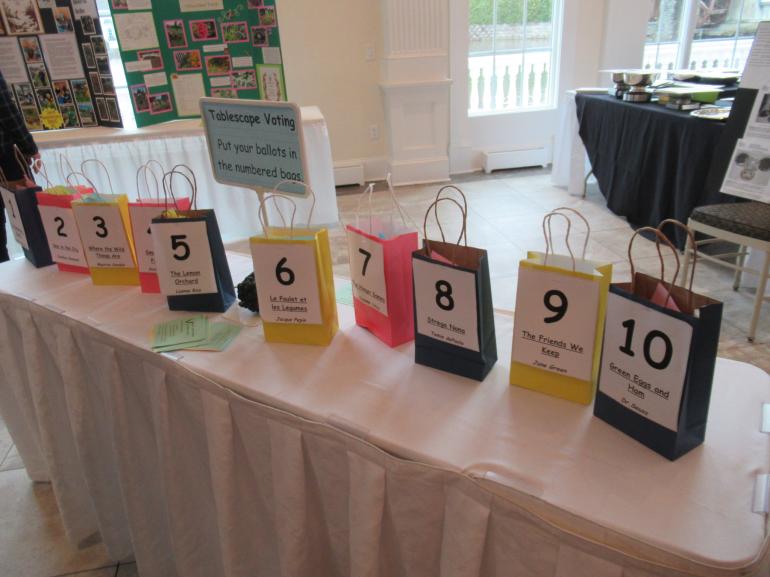 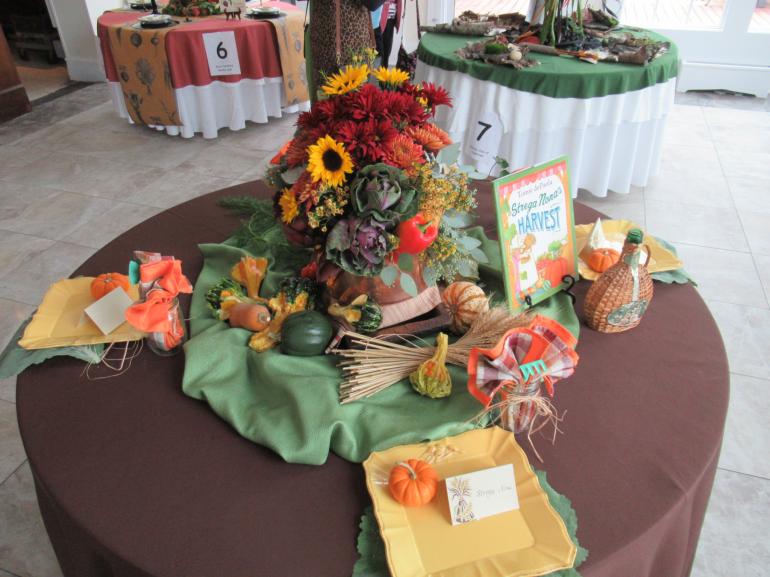 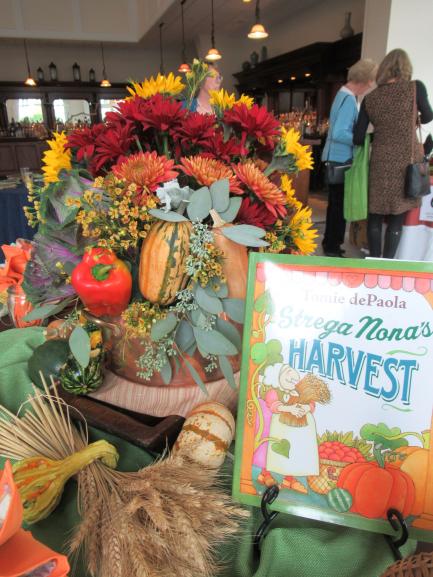 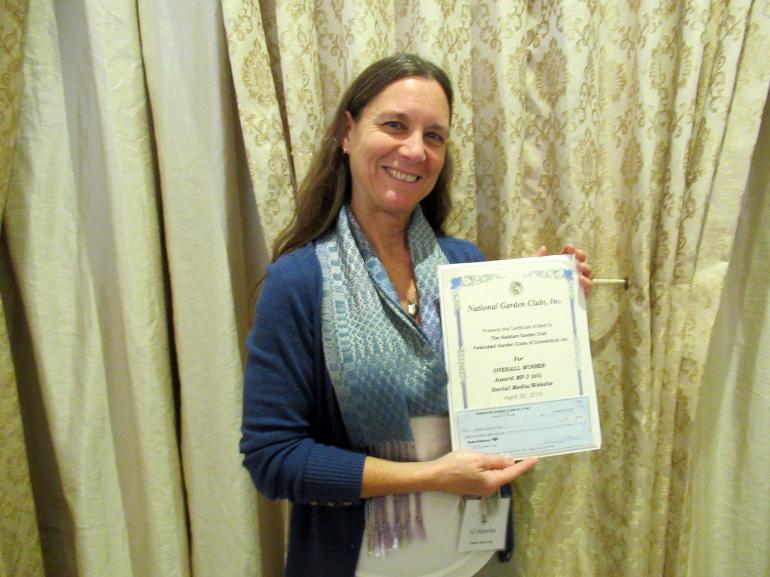 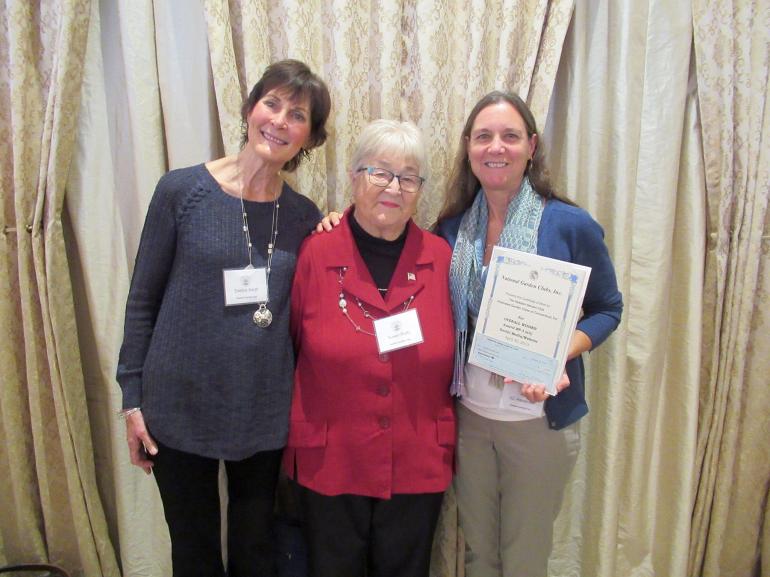 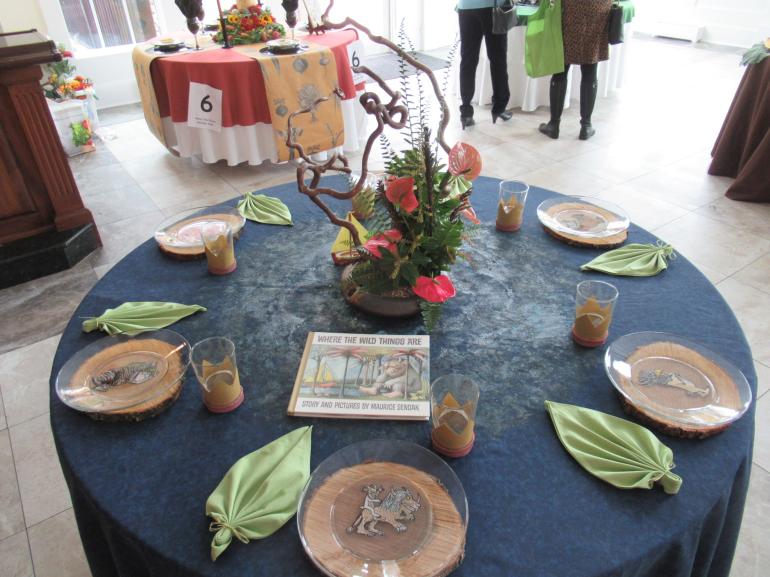 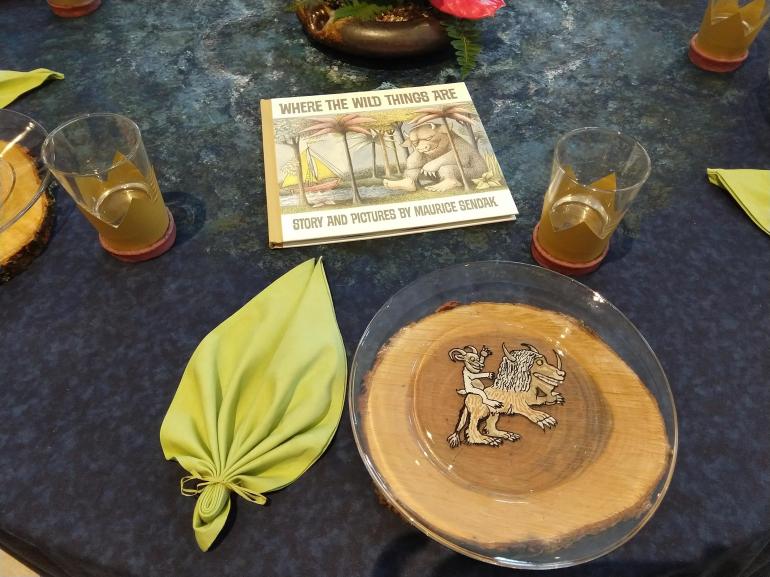 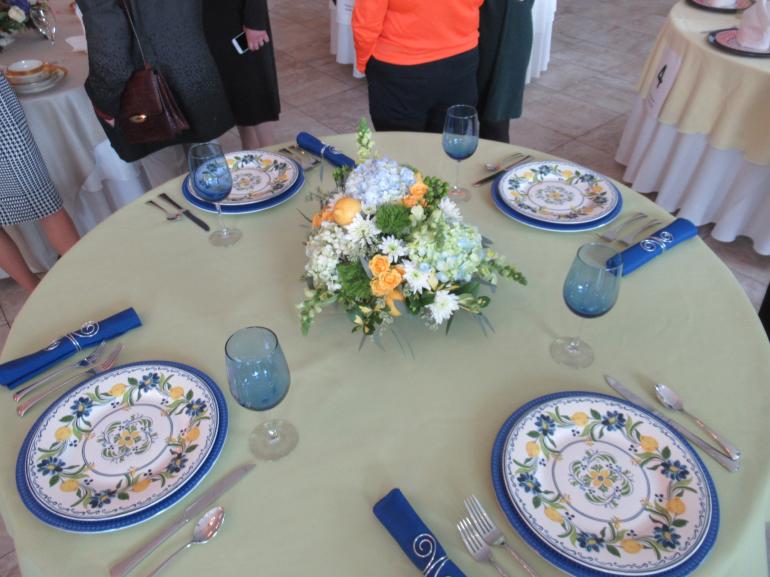 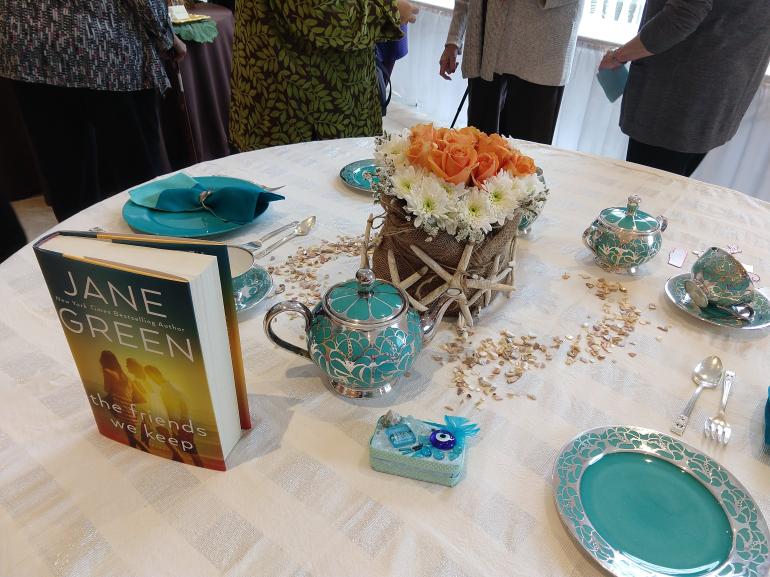 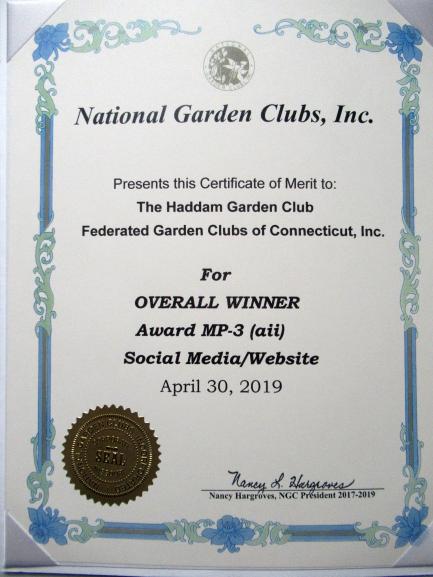 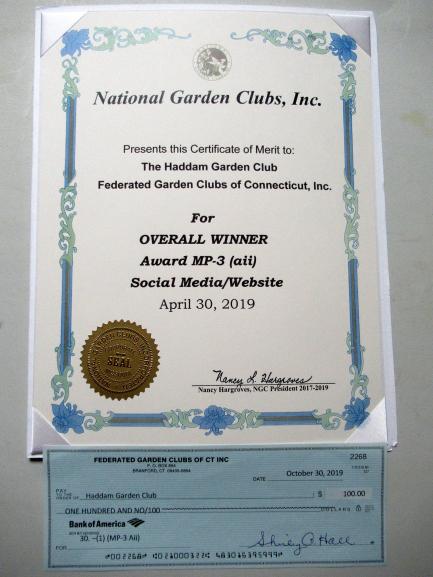 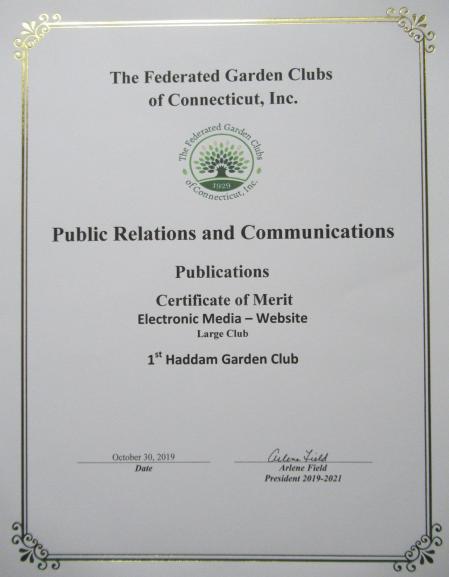 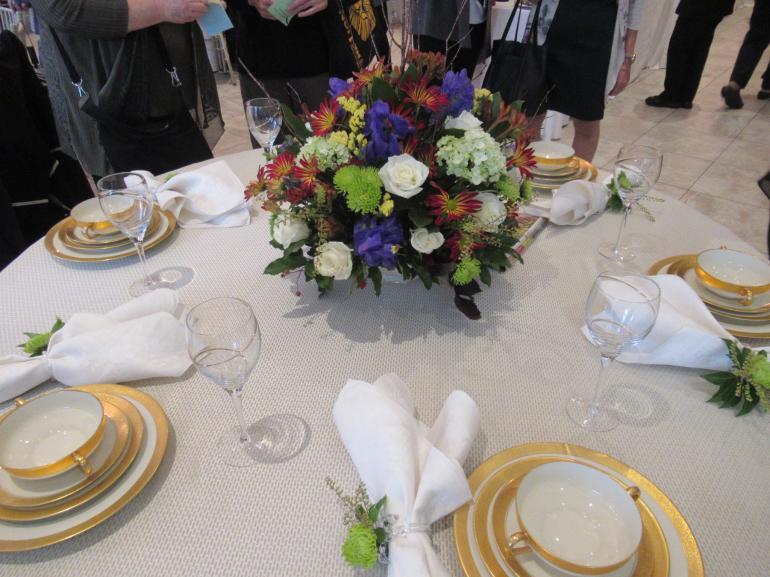 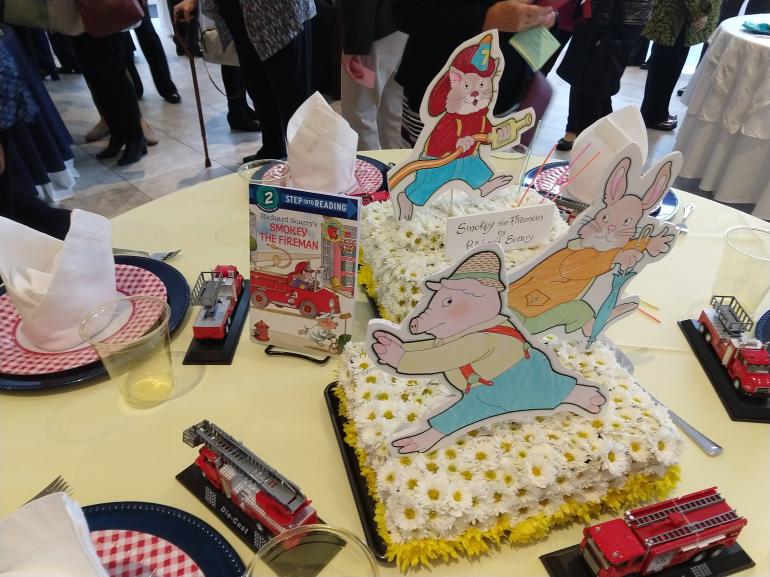 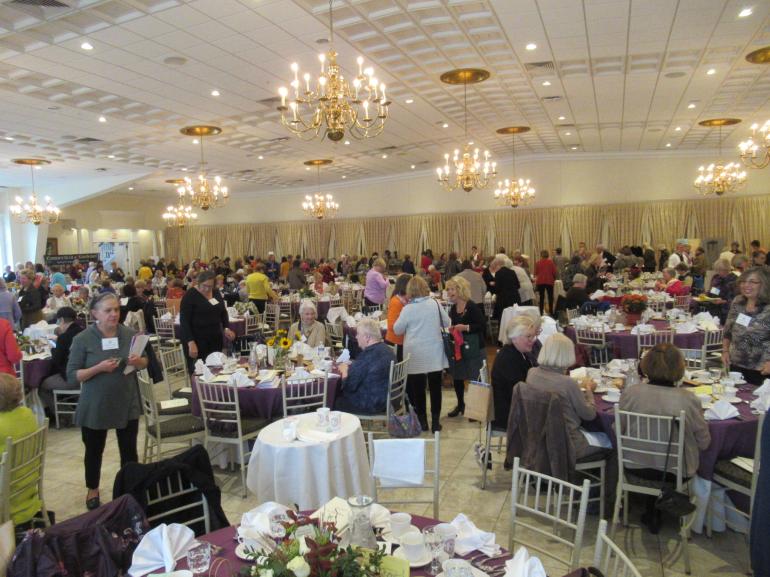 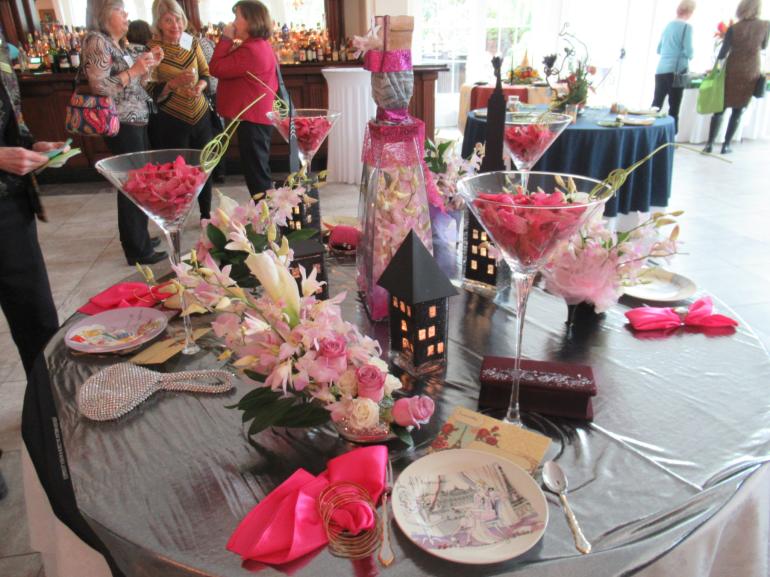